ประชุมคณะทำงานย่อย
หมวด 7 ผลลัพธ์การดำเนินการ
ครั้งที่ 1/2562  ใน 6 มี.ค.62
ณ ห้องประชุม บก.ยศ.ทร. ชั้น 2
1
น.อ.หญิง ชมภู  พัฒนพงษ์ นปก.ฯ ช่วย สน.เสธ.ยศ.ทร. โทร. 53659
11/03/62
---
ระเบียบวาระการประชุม
ระเบียบวาระที่ 1 เรื่องที่ประธานแจ้งให้ที่ประชุมทราบ
ระเบียบวาระที่ 2 ติดตามผลดำเนินงานตามตัวชี้วัดที่สำคัญในหมวด 7 ของ ยศ.ทร. ใน งป.61 (หมวด P, หมวด 1 – 6 นำเสนอผลลัพธ์การดำเนินการตามตัวชี้วัดในหมวด 7 ในส่วนที่ตนรับผิดชอบ งป.58-61 เพิ่มเติมหรือปรับแก้ไขจากข้อมูลเดิมที่เคยรายงานไว้ก่อนหน้านั้น
ระเบียบวาระที่ 3 คณะทำงานย่อยในแต่ละหมวด กองต่าง ๆ ใน บก.ยศ.ทร. นขต.ยศ.ทร. ฝสธ.บก.ยศ.ทร. นกร.บก.ยศ.ทร. นายทหารพยาบาล บก.ยศ.ทร.  และคณะกรรมการดำเนินการจัดการความรู้ ยศ.ทร.  ทบทวน/พิจารณาตัวชี้วัด      ที่สำคัญของ ยศ.ทร. ที่จะใช้แสดงผลลัพธ์การดำเนินการใน งป.62 
ระเบียบวาระที่ 4 เรื่องอื่น ๆ
3
น.อ.หญิง ชมภู  พัฒนพงษ์ นปก.ฯ ช่วย สน.เสธ.ยศ.ทร. โทร. 53659
11/03/62
ระเบียบวาระที่ 1 
เรื่องที่ประธานแจ้งให้ที่ประชุมทราบ
น.อ.หญิง ชมภู  พัฒนพงษ์ นปก.ฯ ช่วย สน.เสธ.ยศ.ทร. โทร. 53659
4
11/03/62
วัตถุประสงค์ของการประชุม 
1. เพื่อกำกับติดตามผลการดำเนินงานของแต่ละหมวด/หน่วย สำหรับใช้เป็นข้อมูลในการจัดทำรายงานผลลัพธ์การดำเนินการของ ยศ.ทร. ประกอบการรับการตรวจประเมินจาก สปช.ทร. ที่กำหนดไว้ในราวเดือน เม.ย. - พ.ค.62  เนื่องจากทราบจากเลขานุการหมวด 7 ว่า การรายงานผลการดำเนินงานตามตัวชี้วัดในหมวด 7 ของ งป.61 ที่ผ่านมายังไม่เรียบร้อย เนื่องจากมีบางหมวด/บางหน่วย ยังส่งข้อมูลไม่ครบถ้วน ไม่ถูกต้อง หรือยังไม่ได้ดำเนินการ  ทั้งนี้เลขานุการของแต่ละหมวดต้องไปรวบรวมจากหน่วยต่าง ๆ เพื่อนำมาส่งให้หมวด 7 โดยที่หน่วยต่าง ๆ ต้องจัดเก็บข้อมูลตามตัวชี้วัดที่ตนรับผิดชอบ ส่งให้กับเลขานุการของแต่ละหมวด 
2. ทบทวนและพิจารณาตัวชี้วัดที่สำคัญและค่าเป้าหมายของ ยศ.ทร. อีกครั้ง เพื่อใช้ในการรายงานผลลัพธ์การดำเนินการ ใน งป.62 ต่อไป
11/03/62
5
น.อ.หญิง ชมภู  พัฒนพงษ์ นปก.ฯ ช่วย สน.เสธ.ยศ.ทร. โทร. 53659
ระเบียบวาระที่ 2 
ติดตามผลดำเนินงานตามตัวชี้วัดที่สำคัญในหมวด 7 ของ ยศ.ทร. ใน งป.61 (หมวด P, หมวด 1 – 6 นำเสนอผลลัพธ์การดำเนินการตามตัวชี้วัดในหมวด 7 ในส่วนที่ตนรับผิดชอบ งป.58-61 เพิ่มเติมหรือปรับแก้ไขจากข้อมูลเดิมที่เคยรายงานไว้ก่อนหน้านั้น
น.อ.หญิง ชมภู  พัฒนพงษ์ นปก.ฯ ช่วย สน.เสธ.ยศ.ทร. โทร. 53659
6
11/03/62
การเตรียมการรับการตรวจประเมินจาก อพ.คบ.ทร./สปช.ทร.
แผนตรวจประเมิน งป.62  (เม.ย.-พ.ค.62)
เกณฑ์การให้คะแนน (คะแนนเต็ม 1,000 คะแนน)
      - การปรับปรับการทำงานของหมวด 1 – 6 หมวดๆ ละ 100 คะแนน = 600 แนน (บรรลุตามแผนการปรับปรุงและตัวที่วัดที่ใช้ในการควบคุมหรือไม่)
     - ผลลัพธ์การดำเนินการของหมวด 7 = 400 คะแนน (LeTCI)
ทุกหน่วยต้องกรอกข้อมูลผลลัพธ์ตามตัวชี้วัดในหมวด 7 ให้ครบ และส่งเอกสาร/หลักฐานให้เลขาหมวด 7 (ข้อมูล งป.59-61, 62)
     ใน 21 มี.ค.62
11/03/62
7
น.อ.หญิง ชมภู  พัฒนพงษ์ นปก.ฯ ช่วย สน.เสธ.ยศ.ทร. โทร. 53659
ประเภทของตัวชี้วัด
ตัวชี้วัดในหมวด 7 (ตัวชี้วัดที่มาจากแต่ละหมวด มี 6 มิติ)
ตัวชี้วัดในกระบวนการของคู่มือการปฏิบัติงาน (work manual) CP หรือ SP(ของหมวด 6)
ตัวชี้วัดและตัวชี้วัดที่สำคัญในแผนปฏิบัติการาชการประจำปี (ของหมวด 2) : รอการปรับปรุง
ตัวชี้วัดที่ใช้ในการปรับปรุงการดำเนินงานของหมวด 1 - 6 
(เป็นสิ่งที่แต่ละหมวดกำหนดเอง ว่าจะปรับปรุงอะไร และบรรลุตามที่ตั้งเป้าหมายไว้หรือไม่)
11/03/62
8
น.อ.หญิง ชมภู  พัฒนพงษ์ นปก.ฯ ช่วย สน.เสธ.ยศ.ทร. โทร. 53659
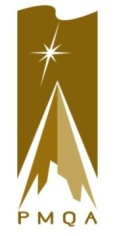 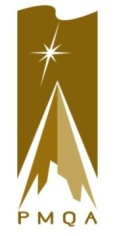 วงจรคุณภาพการบริหารจัดการภาครัฐ
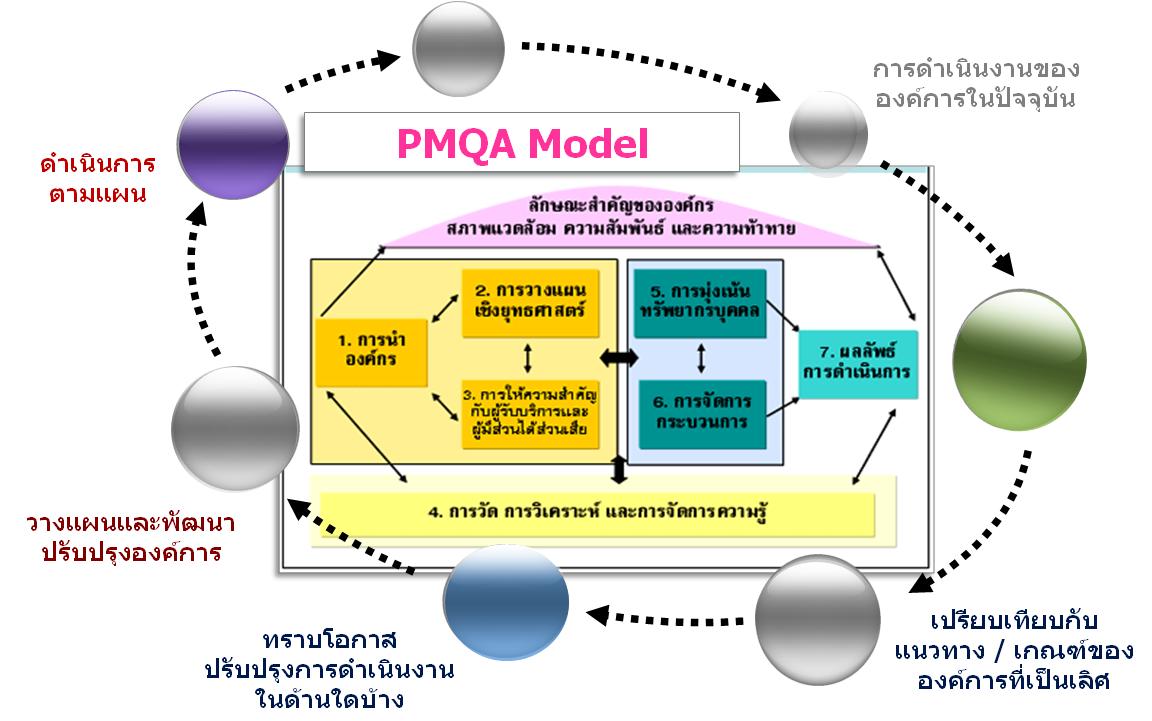 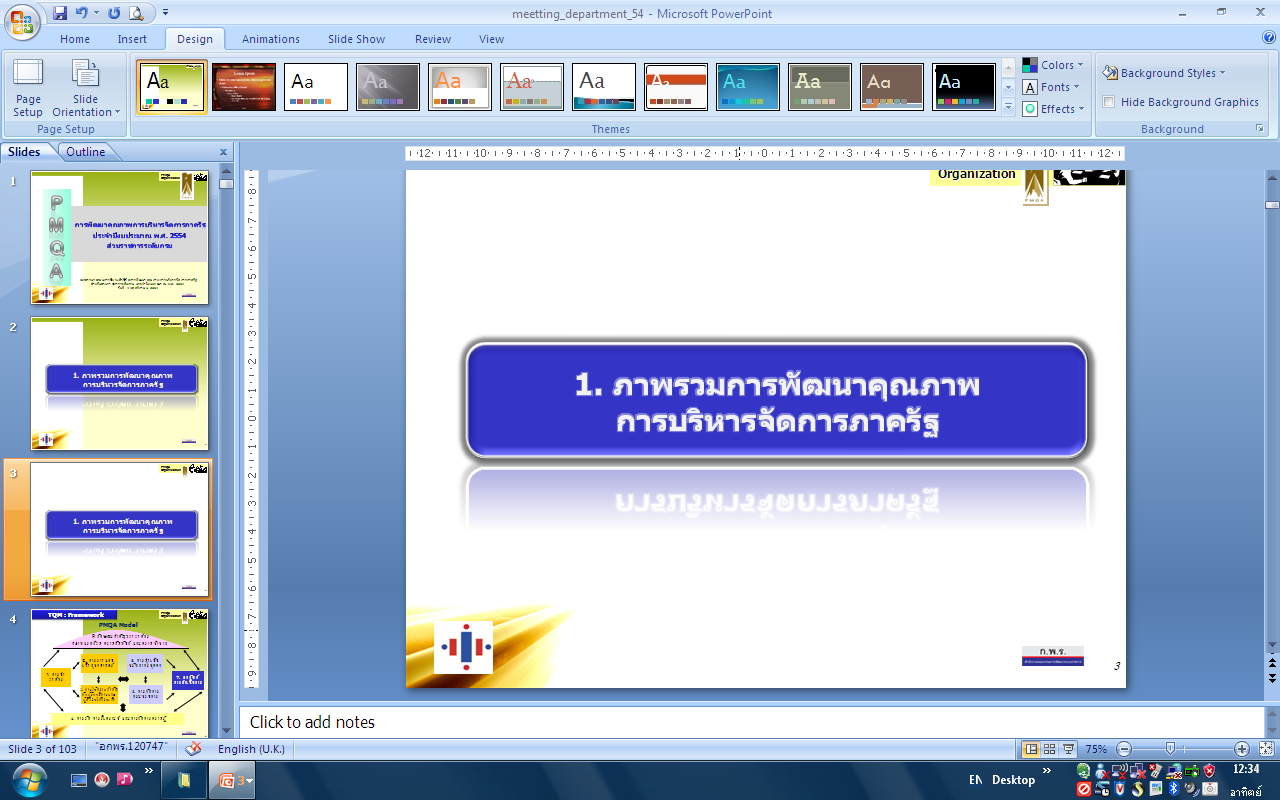 9
การประเมินองค์กรตามหมวด 7
อัตราของการปรับปรุงผลดำเนินการ            หรือผลที่ดีอย่างต่อเนื่อง
ความครอบคลุมของผลดำเนินการ
ระดับของผลการดำเนินงานในปัจจุบันเทียบกับเป้าหมาย
Level - Le
Level-Le
Trend - T
Comparison
Integration

- I
ความครอบคลุมทั่วถึง                 ของตัวชี้วัดต่าง ๆ
ผลลัพธ์และตัวชี้วัดที่เชื่อถือ
ผลลัพธ์ที่สอดคล้องกลมกลืนทุกกระบวนการและหน่วยงาน
- C
• ผลการดำเนินงานเทียบกับข้อมูลเชิงเปรียบเทียบ ค่าเทียบเคียงหรือองค์การชั้นนำ
9
การดำเนินงานของหมวด 7
(1) รายงานผลลัพธ์ที่ครอบคลุมข้อกำหนดที่สำคัญของต่อความสำเร็จของ ยศ.ทร. ที่กำหนดไว้ในลักษณะสำคัญขององค์การ (หมวด P) หมวด 1 การนำองค์การ หมวด 2 การวางแผนเชิงยุทธศาสตร์ หมวด 3 การให้ความสำคัญกับผู้รับบริการและผู้มีส่วนได้ส่วนเสีย หมวด 5 การมุ่งเน้นบุคลากร และหมวด 6 การมุ่งเน้นการปฏิบัติการ 
	(2) แสดงระดับผลลัพธ์ (โดยใช้มาตรวัดที่สื่อความหมายได้ชัดเจน) แนวโน้มผลลัพธ์ (เพื่อแสดงทิศทางของผลลัพธ์อัตราการเปลี่ยนแปลง และขอบเขตของการถ่ายทอดเพื่อนำไปปฏิบัติโดยทั่วไปแล้วควรมีข้อมูลย้อนหลังอย่างน้อย 3 ช่วงเวลา เพื่อให้เห็นแนวโน้มชัดเจน ทั้งนี้ควรแสดงผลการดำเนินการที่ผ่านมาในอดีตและปัจจุบัน โดยไม่ใช้ผลการดำเนินการที่คาดการณ์ในอนาคต ช่วงเวลาที่ใช้สำหรับข้อมูลแนวโน้มควรเหมาะสมกับตัววัดแต่ละตัวที่ได้รายงานไว้สำหรับผลลัพธ์บางตัว อาจจะต้องแสดงแนวโน้มนานถึง 5 ปี หรือกว่านั้น สำหรับผลลัพธ์ที่มีความสำคัญควรรายงานข้อมูลใหม่ด้วยแม้ว่า จะยังไม่สามารถแสดงแนวโน้มหรือการเปรียบเทียบได้อย่างชัดเจน ควรอธิบายสาเหตุของแนวโน้มที่แสดงการเปลี่ยนแปลงที่สำคัญทั้งที่ดีและไม่ดี) การเปรียบเทียบผลลัพธ์ (เพื่อแสดงว่าผลลัพธ์ของส่วนราชการเป็นอย่างไรเมื่อเทียบกับผลลัพธ์ของส่วนราชการอื่นที่เหมาะสม)  และการแสดงให้เห็นว่ามีการบูรณาการผลลัพธ์ (โดยรายงานผลลัพธ์ที่สำคัญทั้งหมดพร้อมการจำแนกอย่างเหมาะสม ตัวอย่าง เช่น ตามกลุ่มของผู้เรียนหรือกลุ่มผู้รับบริการอื่นที่สำคัญ บุคลากร กระบวนการ และกลุ่มหลักสูตรและบริการ)
11/03/62
11
น.อ.หญิง ชมภู  พัฒนพงษ์ นปก.ฯ ช่วย สน.เสธ.ยศ.ทร. โทร. 53659
หมวด 7 เป็นหมวดที่สรุปผลการดำเนินงานในภาพรวมของส่วนราชการ  
เป็นการประเมินผลการดำเนินการและการปรับปรุงในด้านที่สำคัญทุกด้าน
ของส่วนราชการ
หัวข้อที่ใช้ประเมิน (ตัวชี้วัด) ครอบคลุมการบริการ/กระบวนการหลัก        ของหน่วย
ผลดำเนินงาน (ผลลัพธ์) เปรียบเทียบกับค่าเป้าหมายที่กำหนด 
ผลดำเนินงาน (ผลลัพธ์) ย้อนหลัง เพื่อพิจารณาแนวโน้ม/ทิศทาง      ในอนาคต
ผลดำเนินงาน (ผลลัพธ์) เปรียบเทียบกับคู่เทียบ (หน่วยงาน/องค์กร    ชั้นนำภายนอก)
ต้องมีข้อมูลสารสนเทศที่น่าเชื่อถือ
11/03/62
12
น.อ.หญิง ชมภู  พัฒนพงษ์ นปก.ฯ ช่วย สน.เสธ.ยศ.ทร. โทร. 53659
หมวด 7 ผลลัพธ์การดำเนินการ  เป็นหมวดที่จะต้องวิเคราะห์และสรุป   ผลการดำเนินงานที่สำคัญในภาพรวมทุกมิติของ ยศ.ทร. เพื่อดูทิศทางแนวโน้มในอนาคต ว่าจะไปในทิศทางใด อยู่ในระดับใดเมื่อเปรียบเทียบกับหน่วยงาน/องค์กรที่มีลักษณะงานเหมือนกันหรือคล้ายคลึงกัน  เพื่อให้เกิดการพัฒนาปรับปรุงแก้ไข และยกระดับมาตรฐานคุณภาพการบริหารให้มีประสิทธิภาพ   มากขึ้น
       ซึ่งข้อมูลที่หมวด 7 จะนำมาวิเคราะห์ได้นั้น จะต้องพิจารณาจากหัวข้อที่กำหนดไว้ในเกณฑ์คุณภาพการบริหารจัดการภาครัฐ  พ.ศ.2558 (มี 6 ด้าน รวม18 หัวข้อ/คำถาม) โดยในแต่ละหัวข้อ/คำถามนั้น ส่วนใหญ่มาจากหัวข้อ/คำถามของแต่ละหมวด (P, 1-6)  และงานที่อยู่ในความรับผิดชอบของบางหน่วยใน ยศ.ทร.
11/03/62
13
น.อ.หญิง ชมภู  พัฒนพงษ์ นปก.ฯ ช่วย สน.เสธ.ยศ.ทร. โทร. 53659
หมวด 7 เป็นหมวดที่สรุปผลการดำเนินงานในภาพรวมของส่วนราชการ  
เป็นการประเมินผลการดำเนินการและการปรับปรุงในด้านที่สำคัญทุกด้าน
ของส่วนราชการ
1. ด้านประสิทธิผลและการบรรลุพันธกิจ
(มี 2 หัวข้อ)
2. ด้าน
การให้ความ
สำคัญผู้รับบริการและผู้มีส่วนได้ส่วนเสีย
(มี 2 หัวข้อ)
3. ด้าน
การมุ่งเน้นบุคลากร
(มี 4 หัวข้อ)
4. ด้าน
การนำองค์การและการกำกับดูแลส่วนราชการ
(มี 5 หัวข้อ)
5. ด้านงบประมาณ การเงินและการเติบโต
(มี 2 หัวข้อ)
6. ด้าน
การประสิทธิผลของกระบวนการและการจัดการห่วงโซ่อุปทาน
(มี 3 หัวข้อ)
11/03/62
14
น.อ.หญิง ชมภู  พัฒนพงษ์ นปก.ฯ ช่วย สน.เสธ.ยศ.ทร. โทร. 53659
ความสัมพันธ์ระหว่างหมวด 7 กับหมวดอื่น
1. ด้านประสิทธิผลและการบรรลุพันธกิจ
(มี 2 หัวข้อ)
: มว.P, มว.1, มว.2
2. ด้าน
การให้ความ
สำคัญผู้รับบริการและผู้มีส่วนได้ส่วนเสีย
(มี 2 หัวข้อ)
: มว.3
3. ด้าน
การมุ่งเน้นบุคลากร
(มี 4 หัวข้อ)
: มว.5
4. ด้าน
การนำองค์การและการกำกับดูแลส่วนราชการ
(มี 5 หัวข้อ)
: มว. P,มว.1
5. ด้านงบประมาณ การเงินและการเติบโต
(มี 2 หัวข้อ)
: กบ.ฯ, กง.ฯ, มว.P
6. ด้าน
การประสิทธิผลของกระบวนการและการจัดการห่วงโซ่อุปทาน
(มี 3 หัวข้อ)
: มว.6
ข้อมูลสารสนเทศ (มว.4)
11/03/62
15
น.อ.หญิง ชมภู  พัฒนพงษ์ นปก.ฯ ช่วย สน.เสธ.ยศ.ทร. โทร. 53659
ระเบียบวาระที่ 3 
	 ทบทวน/พิจารณาตัวชี้วัดที่สำคัญของ ยศ.ทร. ที่จะใช้แสดงผลลัพธ์การดำเนินการใน งป.62
น.อ.หญิง ชมภู  พัฒนพงษ์ นปก.ฯ ช่วย สน.เสธ.ยศ.ทร. โทร. 53659
16
11/03/62
ทบทวน/พิจารณาตัวชี้วัดและ
ค่าเป้าหมาย 
สำหรับการรายงาน
แสดงผลลัพธ์การดำเนินการใน งป.62
11/03/62
17
น.อ.หญิง ชมภู  พัฒนพงษ์ นปก.ฯ ช่วย สน.เสธ.ยศ.ทร. โทร. 53659
ระเบียบวาระที่ 4 
เรื่องอื่น ๆ
น.อ.หญิง ชมภู  พัฒนพงษ์ นปก.ฯ ช่วย สน.เสธ.ยศ.ทร. โทร. 53659
18
11/03/62
ส่งรายงานและหลักฐานที่ยังไม่สมบูรณ์ (งป.58-61) และข้อมูล งป.62 (ไตรมาสที่ 1 และ 2) เป็นเอกสารตามลำดับชั้น และไฟล์ส่งทางเมลชื่อ chompoo_phattanapong@yahoo.co.th
โทร.53659 หรือ 089-0354807 ห้องนายทหารปฏิบัติการ 
อาคาร บก.ยศ.ทร.ชั้น 2   ภายใน  21 มี.ค.62
ดาวน์โหลดเอกสารประกอบการประชุมได้ที่เว็บ www.navedu.navy.mi.th หัวข้อ PMQA (หมวด 7 : ประชาสัมพันธ์)
11/03/62
19
น.อ.หญิง ชมภู  พัฒนพงษ์ นปก.ฯ ช่วย สน.เสธ.ยศ.ทร. โทร. 53659
ขั้นตอนการรายงานผลการดำเนินงาน งป.62
1. หน่วยที่เกี่ยวข้อง รายงานและสรุปผลการดำเนินงานตามตัวชี้วัดในหัวข้อ  ที่ตนเกี่ยวข้อง และข้อมูลของคู่เทียบ (ตามที่ระบุ) ใช้ข้อมูลย้อนหลัง 3 ปี
(ปี งป.59 -61) และข้อมูลปีปัจจุบัน (งป.62) รวม 4 ปี (หรือเท่าที่มี) ตาม
2. เลขานุการแต่ละหมวด รวบรวมผลดำเนินงานตามตัวชี้วัดในหัวข้อที่ตนรับผิดชอบ จากหน่วยที่เกี่ยวข้อง ตามตารางในแบบฟอร์มที่หมวด 7 กำหนด
(ขยายผลจัดทำแบบฟอร์มรายละเอียดเพิ่มเติมเอง) แล้วสรุปผลประเมินตนเอง เปรียบเทียบกับค่าเป้าหมาย และคู่เทียบ (ถ้ามี) เสนอรายงานให้หัวหน้าคณะทำงานย่อยลงนาม แล้วส่งให้เลขานุการหมวด 7 พร้อมเอกสารอ้างอิง (ตามที่อนุมัติหลักการไว้ เมื่อ 7 ส.ค.61 : คือ 30 ส.ค., 10 ก.ย.ของทุกปี)
3. หมวด 7 วิเคราะห์ข้อมูลทุกด้าน ทุกตัวชี้วัด รายงานสรุปผลและนำเสนอผลในรูปของกราฟ เพื่อดูสถิติ แนวโน้ม และการเปรียบเทียบ รายงานผลเสนอ จก.ยศ.ทร. และเผยแพร่ให้แต่ละหน่วยนำไปใช้เป็นข้อมูลในการพัฒนาต่อไป
11/03/62
20
น.อ.หญิง ชมภู  พัฒนพงษ์ นปก.ฯ ช่วย สน.เสธ.ยศ.ทร. โทร. 53659
คณะทำงานย่อยหมวด 2  นำเสนอแผนยุทธศาสตร์ ยศ.ทร.และ
ตัวชี้วัดที่สำคัญในแผนปฏิบัติราชการประจำปีของ ยศ.ทร.
11/03/62
21
น.อ.หญิง ชมภู  พัฒนพงษ์ นปก.ฯ ช่วย สน.เสธ.ยศ.ทร. โทร. 53659
ข้อมูลเบื้องต้นจากการสัมมนากับ สปช. 
เรื่อง การกำหนดตัวชี้วัดที่สำคัญในแผนปฏิบัติราชการประจำปี
เมื่อ 18 ก.พ.62
มิติที่ 1 ประสิทธิผลของส่วนราชการ (มว.1, มว.2)
1. ร้อยละจำนวนผู้สำเร็จการศึกษา/ฝึกอบรมที่มีผลสัมฤทธิ์ทางการเรียนอยู่ในระดับดีขึ้นไป ต่อจำนวนผู้สำเร็จการศึกษา/ฝึกอบรมทั้งหมด
  - นรจ.รร.ชุมพลฯ
   - นศ.วทร.ฯ 
   - นทน.สธ.ทร., นทน.อส.
   - นทน. นว., กล. ทป, พวช. 
   - พจน. ,นพจ.
11/03/62
22
น.อ.หญิง ชมภู  พัฒนพงษ์ นปก.ฯ ช่วย สน.เสธ.ยศ.ทร. โทร. 53659
ข้อมูลเบื้องต้นจากการสัมมนากับ สปช. 
เรื่อง การกำหนดตัวชี้วัดในแผนปฏิบัติราชการประจำปี
เมื่อ 18 ก.พ.62
มิติที่ 2 ผู้รับบริการ/ผู้มีส่วนได้ส่วนเสีย : (มว.3)
2. ร้อยละของจำนวนผู้สำเร็จการศึกษา/ฝึกอบรม ที่มีผลประเมินจากหน่วยผู้ใช้อยู่ในระดับดีขึ้นไป (≥ 3.51 จากคะแนนเต็ม 5) ต่อจำนวนผู้สำเร็จการศึกษา/ฝึกอบรมที่รับการประเมินทั้งหมด
3. ร้อยละของจำนวนผู้เข้ารับการศึกษา/ฝึกอบรม ที่มีผลประเมินความพึงพอใจต่อการจัดการเรียนการสอน ในระดับดีขึ้นไป (≥ 3.51 จากคะแนนเต็ม 5) ต่อจำนวนผู้เข้ารับการศึกษา/ฝึกอบรมที่ทำการรประเมินทั้งหมด
11/03/62
23
น.อ.หญิง ชมภู  พัฒนพงษ์ นปก.ฯ ช่วย สน.เสธ.ยศ.ทร. โทร. 53659
ข้อมูลเบื้องต้นจากการสัมมนากับ สปช. 
เรื่อง การกำหนดตัวชี้วัดในแผนปฏิบัติราชการประจำปี
เมื่อ 18 ก.พ.62
มิติที่ 3 การมุ่งเน้นพัฒนาบุคลากร (ครู/อาจารย์) : (มว.5)
4. ร้อยละของจำนวนครู/อาจารย์ ได้รับการพัฒนาเพิ่มพูนความรู้และประสบการณ์ ต่อจำนวนครู/อาจารย์ทั้งหมด/(อนุศาสนาจารย์)
มิติที่ 4 การนำองค์กรและการกำกับติดตาม : (มว.1)
5. ร้อยละของจำนวนกำลังพลที่ถูกร้องเรียนว่าทุจริต  ต่อจำนวนกำลังพลทั้งหมด
11/03/62
24
น.อ.หญิง ชมภู  พัฒนพงษ์ นปก.ฯ ช่วย สน.เสธ.ยศ.ทร. โทร. 53659
ข้อมูลเบื้องต้นจากการสัมมนากับ สปช. 
เรื่อง การกำหนดตัวชี้วัดในแผนปฏิบัติราชการประจำปี
เมื่อ 18 ก.พ.62
มิติที่ 5 การบริหารใช้จ่ายงบประมาณ : (มว.1)
6. ร้อยละของจำนวนงบประมาณที่เบิกจ่าย ต่อจำนวนงบประมาณที่ได้รับจัดสรรทั้งหมด
มิติที่ 6 สิทธิภาพของกระบวนการ : (มว.6)
7. จำนวนผลงาน/นวัตกรรม/สิ่งประดิษฐ์/สื่อการสอน/บทความ/งานวิจัย ที่นำไปใช้เกิดประโยชน์ต่อการจัดการเรียนการสอน
   - ฝวก.ฯ, ศยร.ฯ, รร.ชุมพลฯ, ศภษ.ฯ
11/03/62
25
น.อ.หญิง ชมภู  พัฒนพงษ์ นปก.ฯ ช่วย สน.เสธ.ยศ.ทร. โทร. 53659